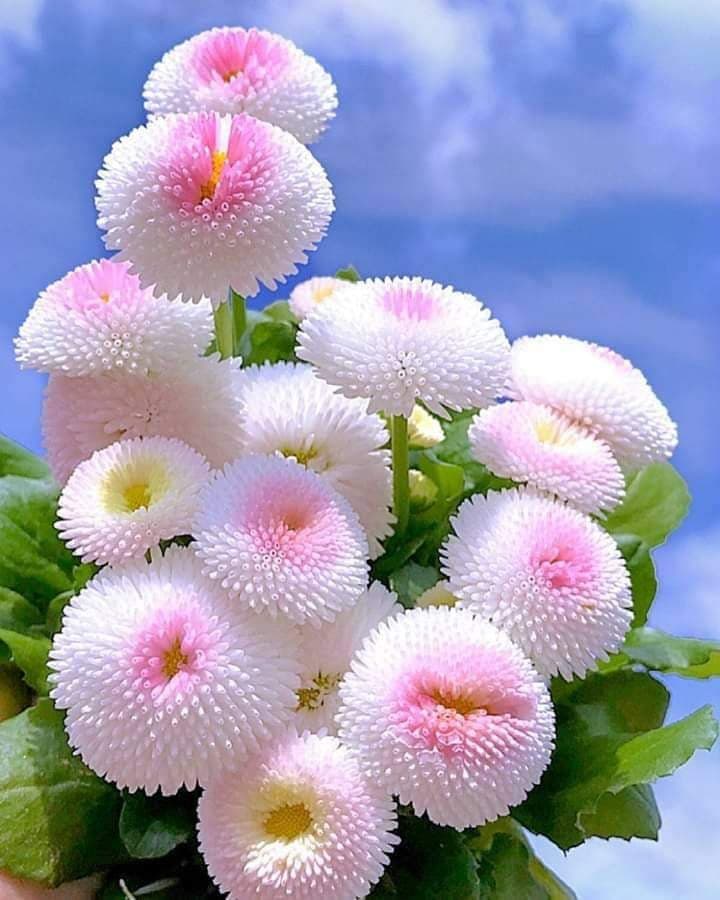 সবাইকে
অনেক
অনেক
শুভেচ্ছা
উপস্থাপনায়
মোঃ মোস্তাফিজুর রহমান 
Bb÷ªv±i (c`v_©)
bovBj †UKwbK¨vj ¯‹zj I K‡jR bovBj।
Email-mostafiz.arik@gmail.com
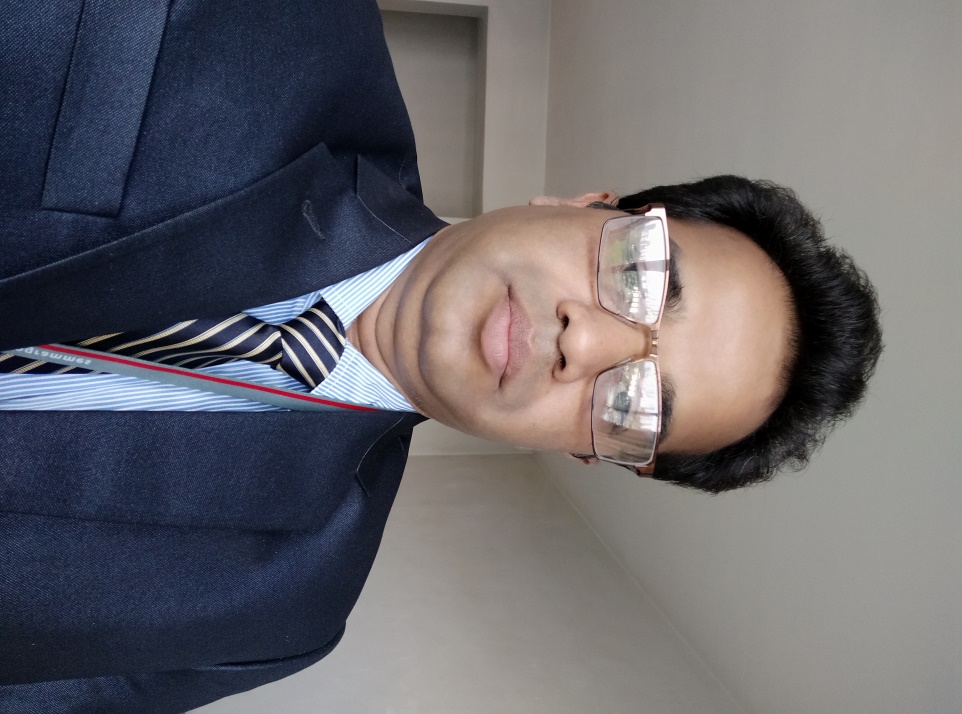 19 Octobor 2019
দশম শ্রেণি
পদার্থ বিজ্ঞান
দশম অধ্যায়
জল বিদ্যুৎ প্রকল্প
উচ্চ বিভবের বিদ্যুৎ 
উৎপন্ন হয়
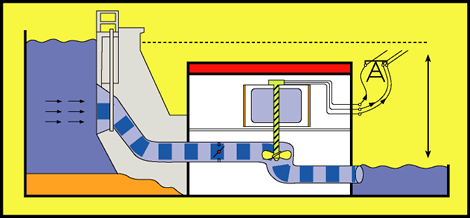 যন্ত্রগুলো তড়িৎ
বিভবের মান
নিয়ন্ত্রন করে
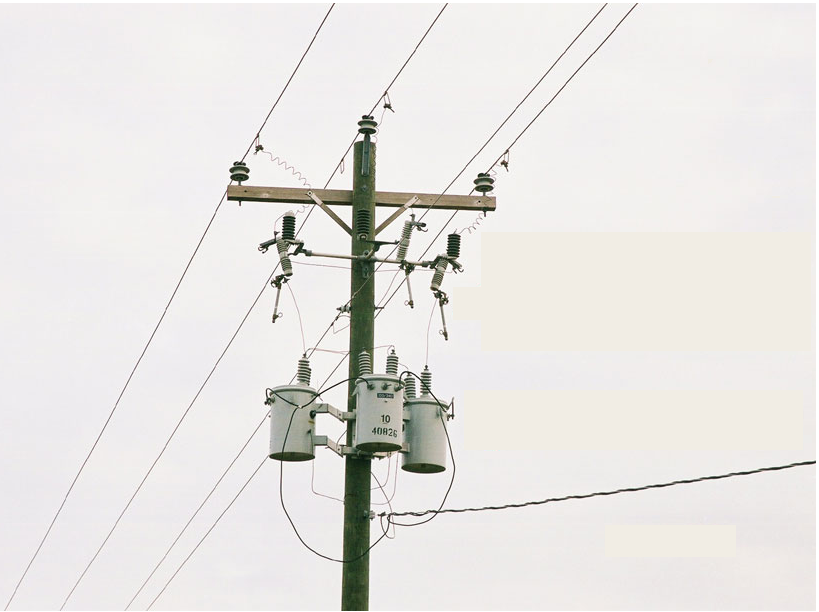 ট্রান্সফরমার
ট্রান্সফরমার
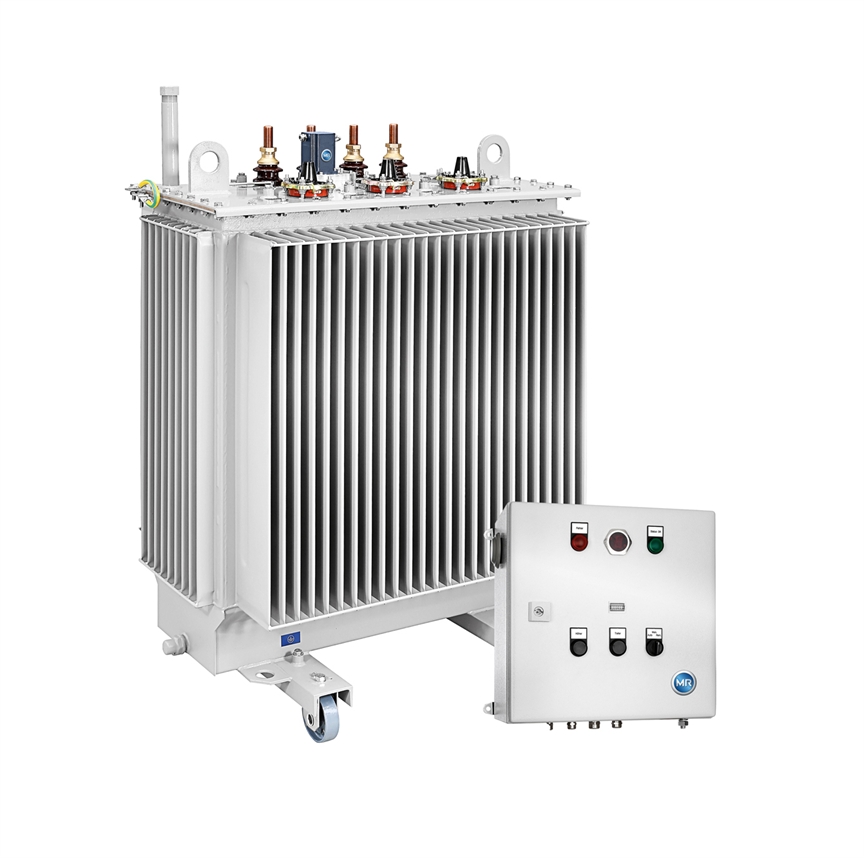 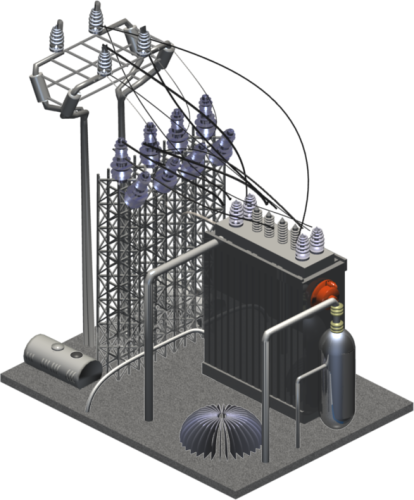 যন্ত্রটি ভোল্টেজ ও তড়িৎ প্রবাহ উভয়কে রুপান্তর করে
ট্রান্সফর্মার
দ্বাদশ অধ্যায়
পৃষ্ঠাঃ২০৪-২০৫
শিখনফল
ট্রান্সফরমার ব্যাখ্যা করতে পারবে
ট্রান্সফরমারের মূলনীতি ব্যাখ্যা করতে পারবে
ট্রান্সফরমারের গঠন বর্ণনা করতে পারবে
ট্রান্সফরমারের কার্যপ্রনালী বর্ণনা করতে পারবে
ট্রান্সফরমারঃযে যন্ত্রের সাহায্যে পর্যাবৃত্ত উচ্চ বিভবকে নিম্ন বিভবে বা পর্যাবৃত্ত নিম্ন বিভবকে উচ্চ বিভবে রূপান্তরীত করা যায় তাকে ট্রান্সফরমার বলে।
ট্রান্সফরমার
আরোহী
অবরোহী
মূলনীতি
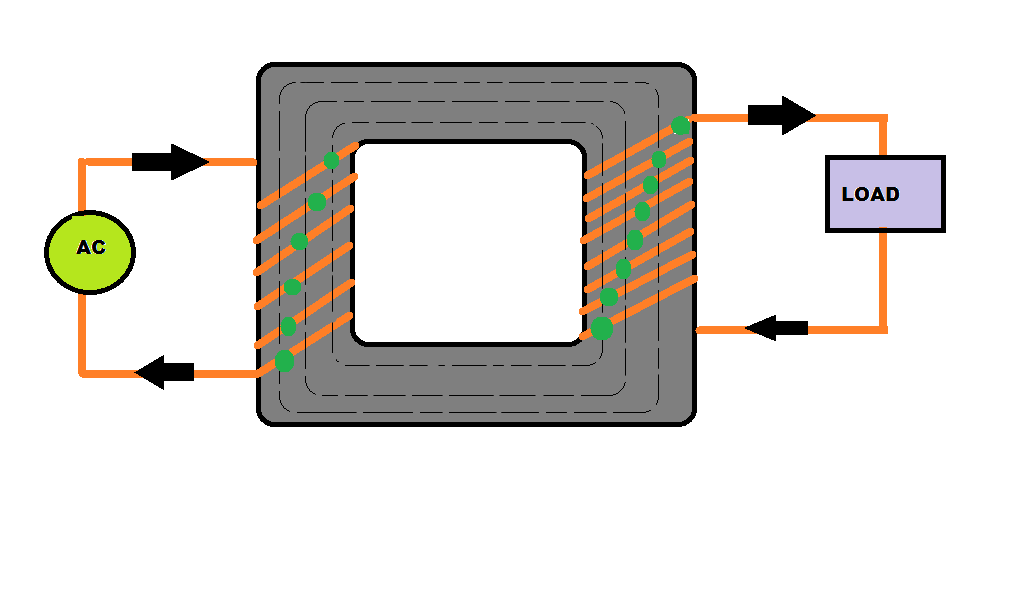 Es
Ep
Ep Ip=Es Is
মূখ্য কুন্ডলী ও গৌণ কুন্ডলীর ক্ষমতা সব সময় সমান থাকে
পর্যাবৃত্ত নিম্ন বিভবকে পর্যাবৃত্ত উচ্চ বিভবে রূপান্তরিত করে
পর্যাবৃত্ত উচ্চ বিভবকে পর্যাবৃত্ত নিম্ন বিভবে রূপান্তরিত করে
আরোহী ট্রান্সফরমার
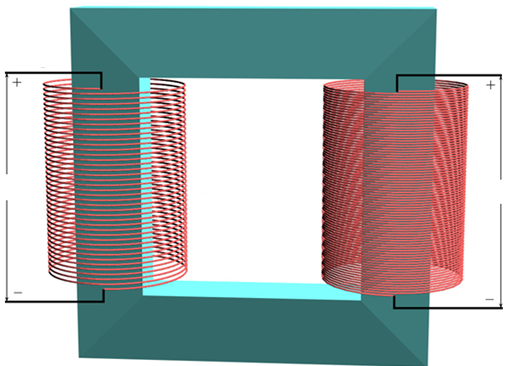 Ip
Is
Ep  Es
np  ns
Ip  Is
np
Ep
Es
ns
পর্যাবৃত্ত নিম্ন বিভবকে পর্যাবৃত্ত উচ্চ বিভবে রূপান্তরিত করে
অধিক তড়িৎ প্রবাহকে অল্প তড়িৎ প্রবাহে রূপান্তরিত করে
অবরোহী ট্রান্সফরমার
Ep  Es
np  ns
Ip  Is
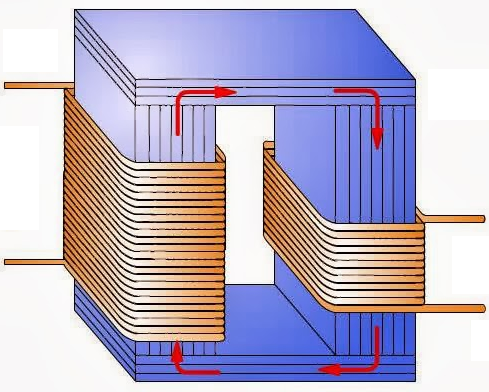 Ip
np
Is
Ep
Es
ns
পর্যাবৃত্ত উচ্চ বিভবকে পর্যাবৃত্ত নিম্ন বিভবে রূপান্তরিত করে
অল্প তড়িৎ প্রবাহকে অধিক তড়িৎ প্রবাহে রূপান্তরিত করে
ট্রান্সফরমারের গঠন
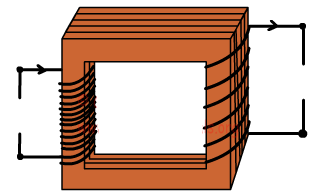 মূখ্য কুন্ডলী
Is
Ip
np
Es
Ep
Vs
ns
Vp
গৌণ কুন্ডলী
কাচা লোহার কোর
অন্তরীত তার
ট্রান্সফরমারের কার্যপ্রনালী
আবিষ্ট তড়িচ্চালক শক্তি উৎপন্ন করে
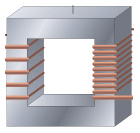 কাঁচা লোহায় চুম্বক উৎপন্ন হয়
Ep
Es
আরোহী
চৌম্বক বলরেখা উৎপন্ন হয়
তড়িৎ প্রবাহ আবিষ্ট হয়
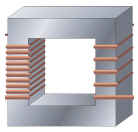 তড়িচ্চালক শক্তি আবিষ্ট হয়
Ep
Es
অবরোহী
মূখ্য কুন্ডল্ডতে পরিবর্তী বিভব ও তড়িৎ প্রবাহ প্রয়োগ করা হয়
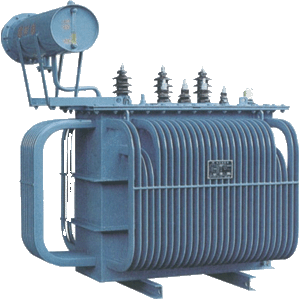 একটি সম্পূর্ণ ট্রান্সফরমার
ট্রান্সফরমারের ব্যবহার
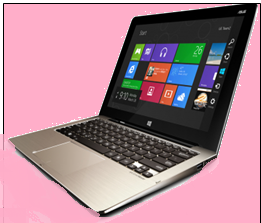 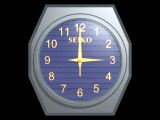 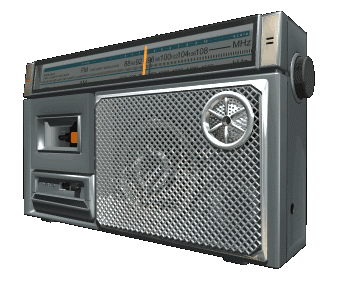 নিম্ন  ভোল্টেজ ব্যবহারকারী যন্ত্রে অবরোহী ট্রান্সফরমার ব্যবহৃত হয়
ট্রান্সফরমারের ব্যবহার
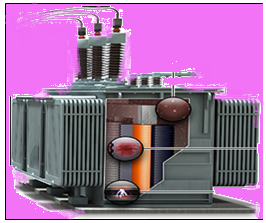 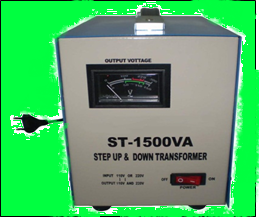 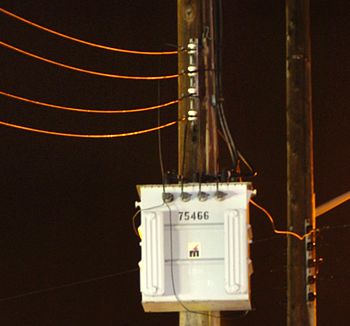 দূরদূরান্তে তড়িৎ প্রেরনের জন্য আরোহী ট্রান্সফরমার ব্যবহৃত হয়
একক কাজ
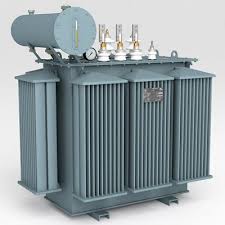 ট্রান্সফরমার কী ?
আরোহী ট্রান্সফরমার কী?
অবরোহী ট্রান্সফরমার কী ?
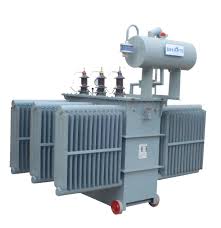 দলীয় কাজ
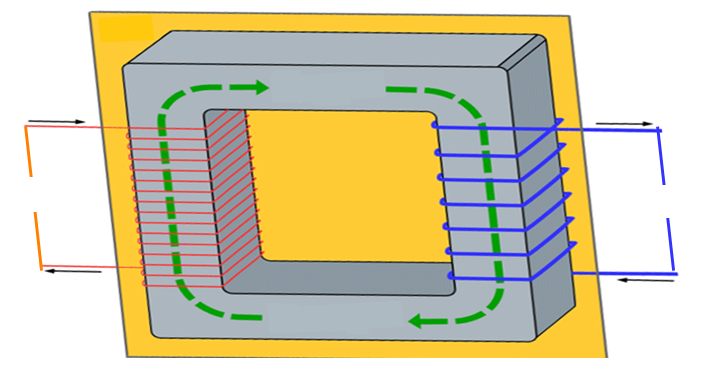 চিত্রের ট্রান্সফরমারটি কোন কোন ক্ষেত্রে ব্যবহার করা যাবে বলে 
তুমি মনে কর?উত্তরের সপক্ষে যুক্তি দাও।
মূল্যায়ন
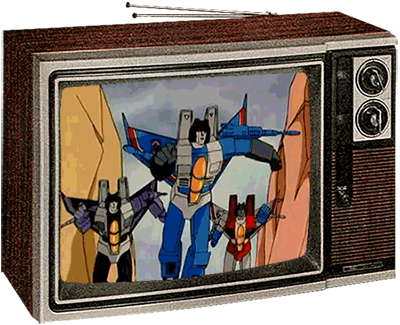 *টেলিভিশনে কোন ট্রান্সফরমার ব্যবহার করা হয়?
** অবরোহী ট্রান্সফরমার ব্যবহার করা হয়।
* অবরোহী ট্রান্সফরমার কী রূপান্তর করে?
** অল্প বিভবের অধিক তড়িৎ প্রবাহ রূপান্তর করে।
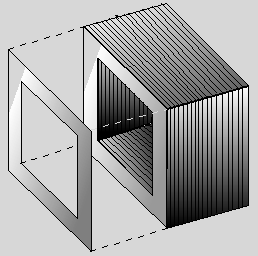 * আয়তকার মজ্জা বা কোর কিসের তৈরি?
** আয়তকার মজ্জা বা কোর কাচা লোহার তৈরি।
* আয়তকার মজ্জা বা কোরে কী পেচানো হয়?
** অন্তরীত তামার তার পেচানো হয়।
* দূরদুরান্তে তড়িৎ প্রেরনের জন্য কোন ট্রান্সফরমার ব্যবহার করা হয়?
** দূরদুরান্তে তড়িৎ প্রেরনের জন্য আরোহী ট্রান্সফরমার ব্যবহার করা হয়।
মূল্যায়ন
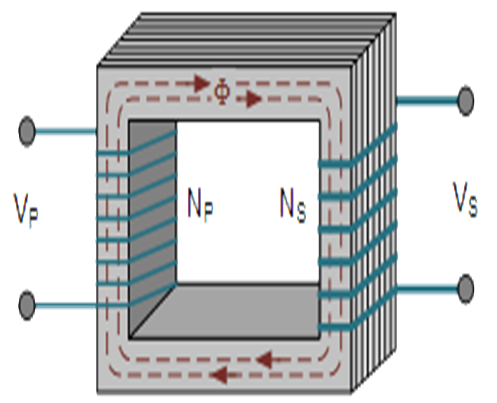 Vp = 210V
np = 120
ns = 40
Is = 18A
* ট্রান্সফরমারটির নাম কী?
অবরোহী ট্রান্সফরমার
* গৌণ কুন্ডলীর আবিষ্ট বিভব কত?
70V
* মূখ্য কুন্ডলীর তড়িৎ প্রবাহ কত?
6A
* গৌণ কুন্ডলীর ক্ষমতা কত?
1260W
বাড়ির কাজ
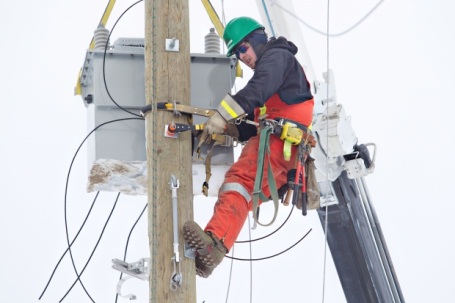 Vp = 600V
Vs = 240V
Is = ?
Ip = 10A
ns = 200
Np = ?
ক. ট্রান্সফরমারের কাজ কি?
খ. চিত্রের ট্রান্সফরমারটি গৃহে বিদ্যুৎ সরবরাহ ব্যবস্থায় কি সুবিধা করে দেয়?
গ. মূখ্য কুন্ডলীর পাক সংখ্যা এবং গৌণ কূন্ডলীর আবিস্ট তড়িৎ প্রবাহ নির্ণয় কর।
ঘ. বহুদুরে বিদ্যুৎ পাঠানোর জন্য উপরোক্ত ট্রান্সফরমারটি ব্যবহার করা যৌক্তিক কিনা
     তা বিশ্লেষণ কর।
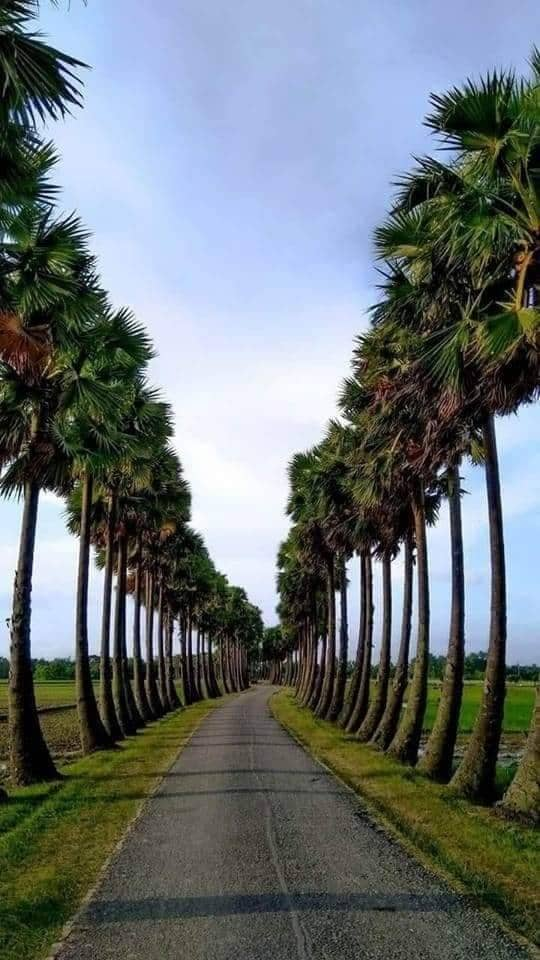 ধন্যবাদ